Warm Up 12/9/2016
Africa
Which of the people below are African?
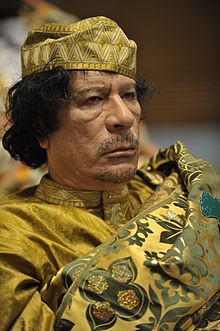 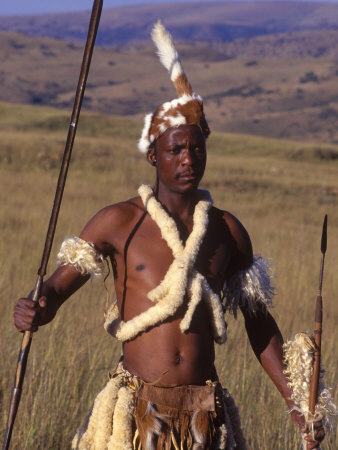 1
3
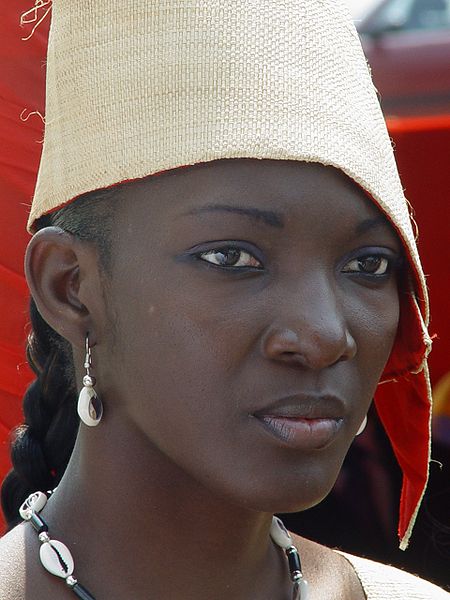 2
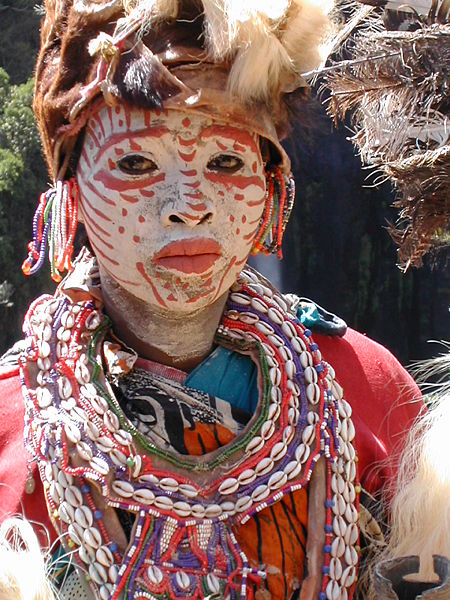 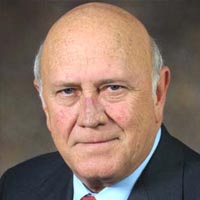 4
5
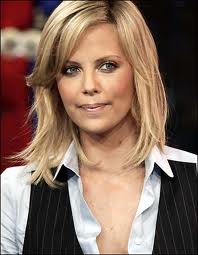 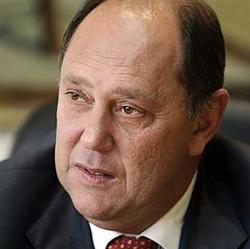 6
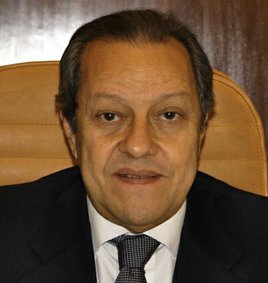 7
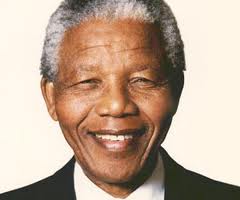 8
9